Het redden van de Haagse natuurgebieden: zijn bewoners de sleutel?
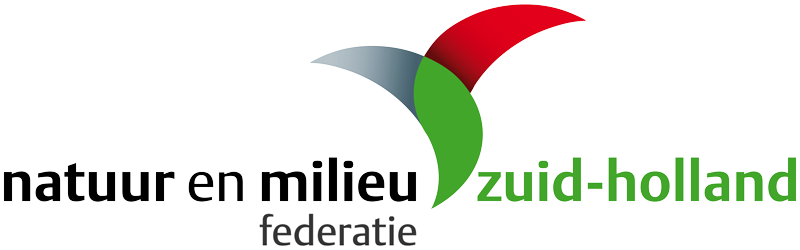 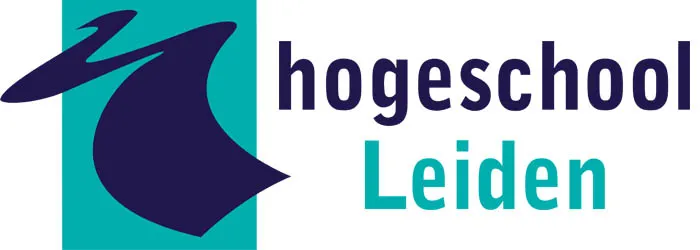 11 mei 2023
1
Aanleiding
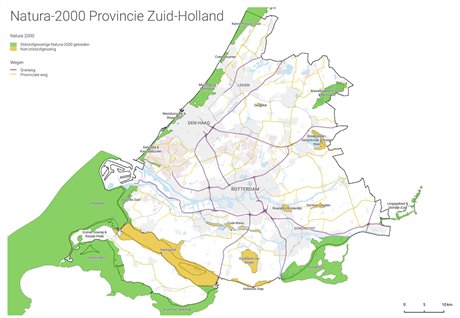 De stikstofdepositie van de Natura-2000 gebieden van Den Haag :

Tussen16 en 34% veroorzaakt door stadsactiviteiten. 
Consumenten 8 tot 20%
Verkeer 7 tot 12% 
Handel, diensten, Overheid en de bouwsector 1 tot 2%.
3-9-20XX
Naam presentatie
2
Relevantie
Maatschappelijke opgaven; woningnood

Gezondheid bewoners

Gezondheid natuur en biodiversiteit
3-9-20XX
Naam presentatie
3
Doelgroep
Volwassen bewoners van het Regentessekwartier te Den Haag

Aantal: 7.860 huishoudens; 11.541 bewoners 20 jaar of ouder
3-9-20XX
Naam presentatie
4
Doelstellingen
Doelstelling 1. Het meten van waarden en overtuigingen over het milieu en specifiek over de vermindering van de individuele emissie van stikstofoxiden.

Doelstelling 2. Het schrijven van een gedragsbeoordeling en inschatting van toekomstig gedrag en advies ter stimulering milieuvriendelijk gedrag.
3-9-20XX
Naam presentatie
5
“Wat zijn de waarden en overtuigingen van bewoners van het Regentessekwartier te Den Haag over het milieu in het algemeen en specifiek over het verminderen van de individuele emissie van stikstofoxiden?”
3-9-20XX
Presentatietitel
6
Methode
Environmental Portrait Value Questionnaire (E-PVQ)

Eigen vragenlijst: V-WOMS

Op basis van theorie en modellen
3-9-20XX
Naam presentatie
7
Algemene informatie respondenten
En representativiteit
3-9-20XX
Presentatietitel
8
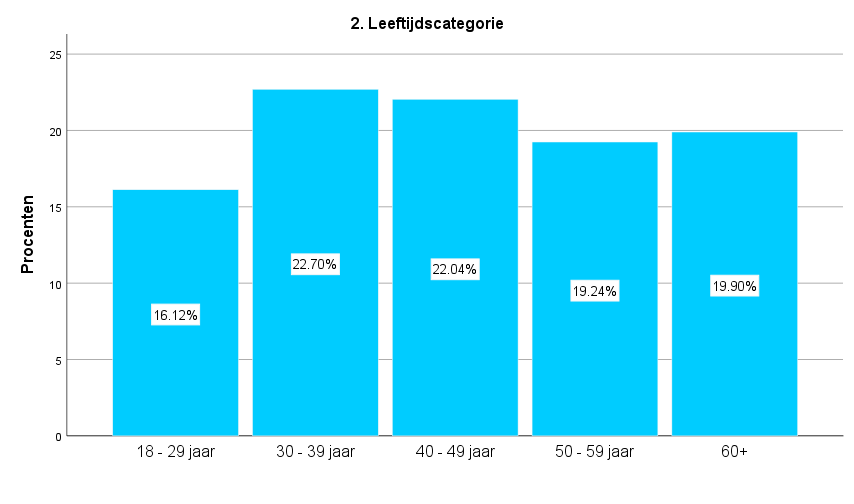 3-9-20XX
Presentatietitel
9
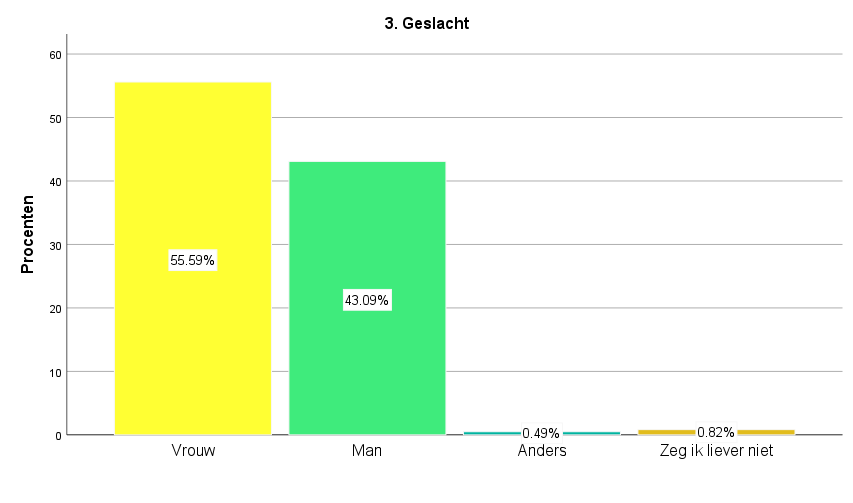 3-9-20XX
Presentatietitel
10
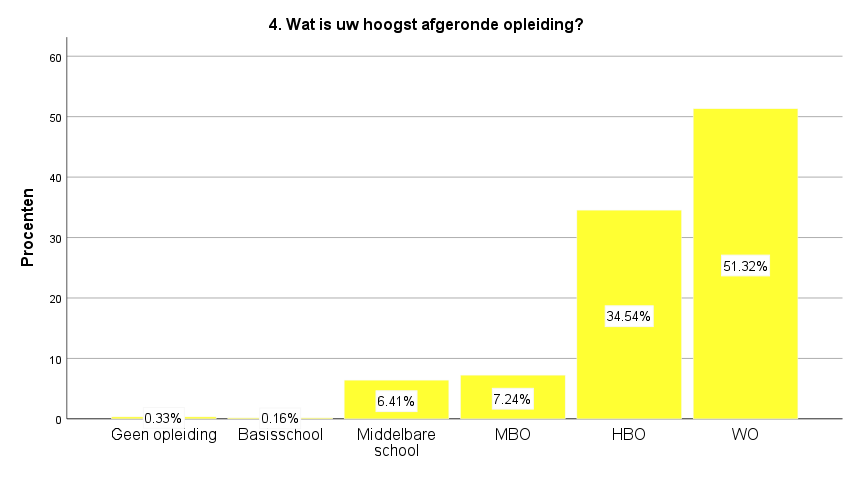 3-9-20XX
Presentatietitel
11
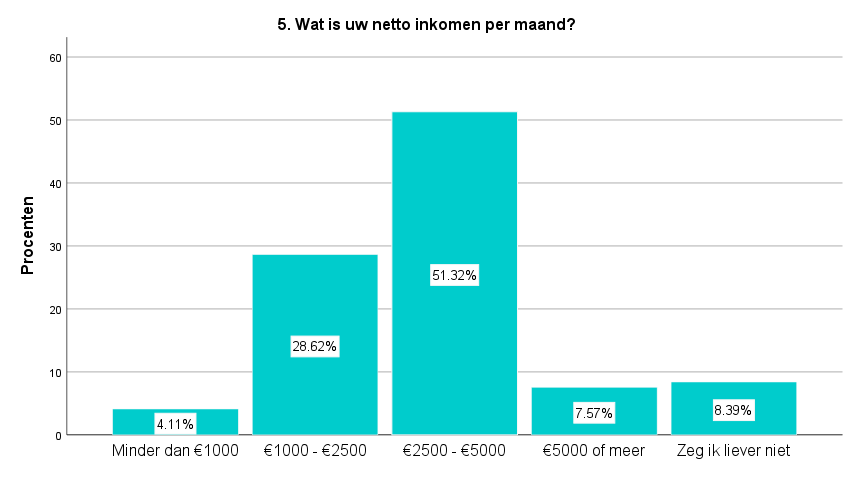 3-9-20XX
Presentatietitel
12
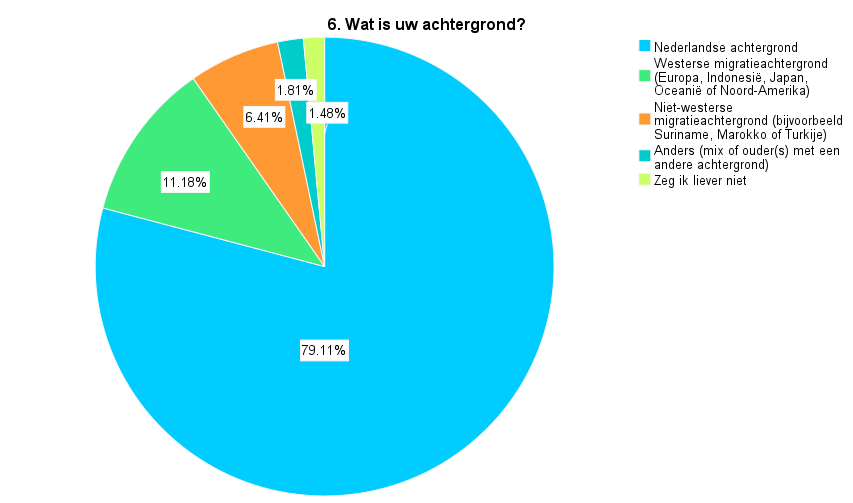 3-9-20XX
Presentatietitel
13
Resultaten en gedragsbeoordeling
3-9-20XX
Presentatietitel
14
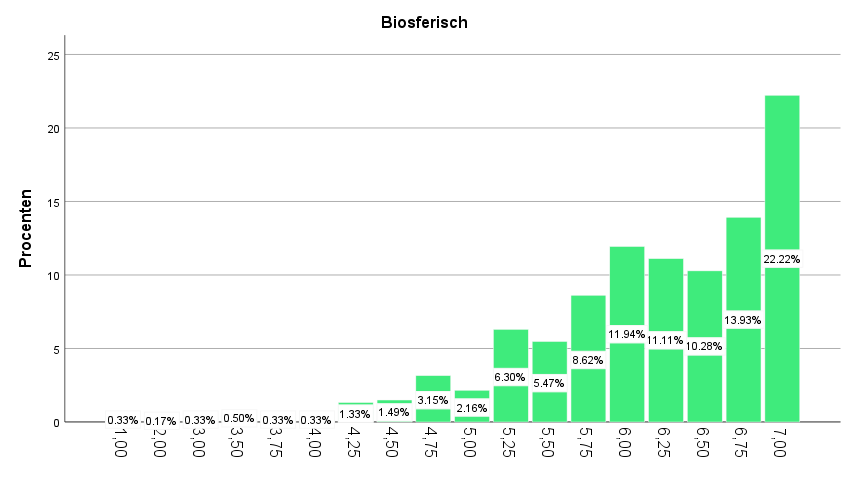 Biosferisch
Milieu beschermen
Verbonden voelen
Respect voor natuur
Milieuvervuiling voorkomen
Bevindingen analyses. Respondenten in een hogere leeftijdscategorie, met het vrouwelijke geslacht en in een lagere inkomenscategorie vinden biosferische waarden gemiddeld belangrijker. Er zijn geen verschillen gevonden bij achtergrond en opleidingsniveau.
3-9-20XX
Presentatietitel
15
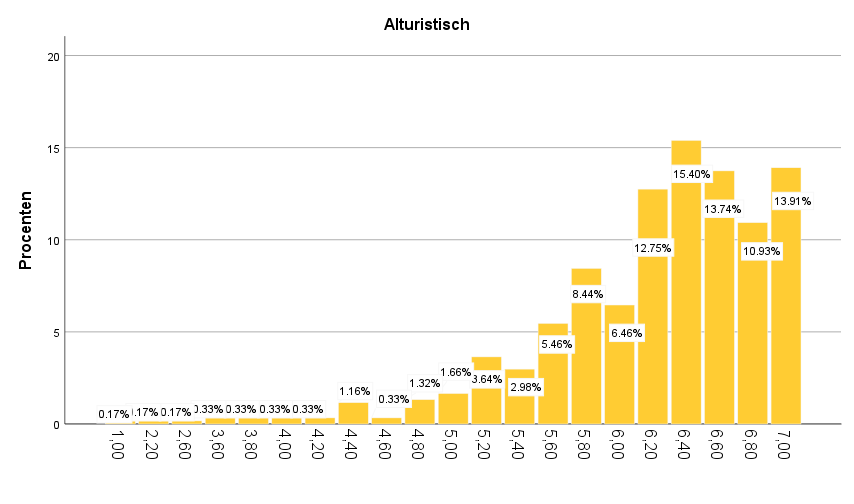 Alturistisch
Iedereen dezelfde kansen
Rechtvaardige behandeling voor iedereen
Zorg dragen voor mensen die minder goed af zijn
Geen oorlog en conflict
Behulpzaam zijn
Bevindingen analyses. Respondenten in een hogere leeftijdscategorie, met het vrouwelijke geslacht, met een ‘lager’ opleidingsniveau en lagere inkomenscategorie vinden altruïstische waarden gemiddeld belangrijker. Er zijn geen verschillen gevonden bij achtergrond.
3-9-20XX
Presentatietitel
16
Hedonistisch
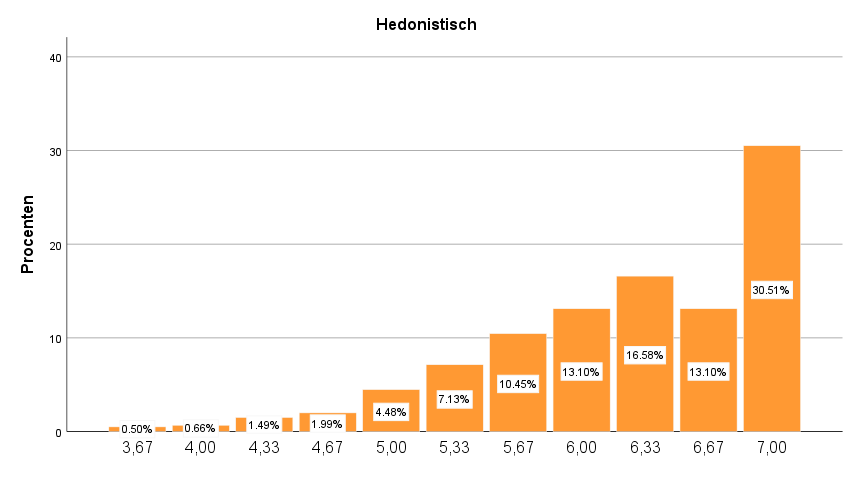 Plezier hebben
Genieten van de mooie dingen in het leven
Dingen doen die fijn zijn
Bevindingen analyses. Respondenten met het vrouwelijke geslacht, met een ‘lager’ opleidingsniveau en lagere inkomenscategorie vinden hedonistische waarden gemiddeld belangrijker. Er zijn geen verschillen gevonden in leeftijd en achtergrond.
3-9-20XX
Presentatietitel
17
Egoistisch
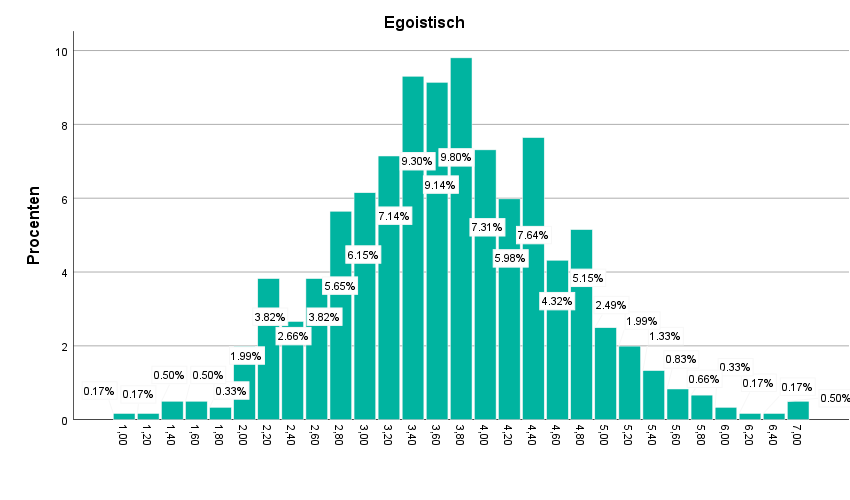 Invloedrijk zijn
Controle over andere mensen
Gezag over anderen
Hard werken en ambitieus zijn
Geld en bezittingen hebben
Bevindingen analyses. Respondenten met een niet-westerse migratieachtergrond vinden egoïstische waarden gemiddeld belangrijker. Er zijn geen verschillen gevonden in leeftijd, geslacht, opleidingsniveau en inkomenscategorieën.
3-9-20XX
Presentatietitel
18
Samenvatting waarden
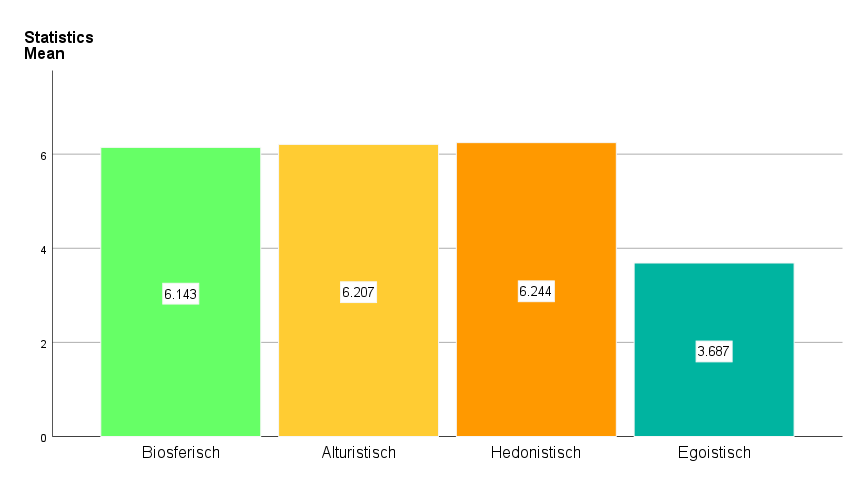 3-9-20XX
Presentatietitel
19
Resultaten V-WOMS
3-9-20XX
Presentatietitel
20
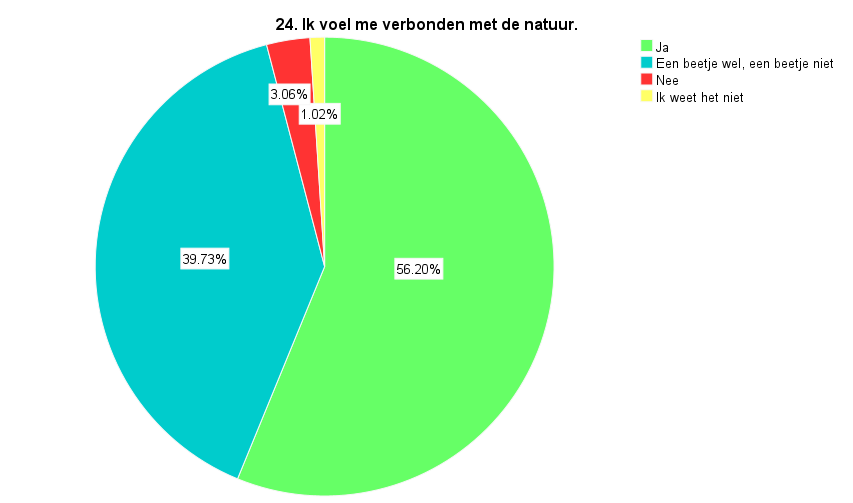 Verbondenheid met de natuur
3-9-20XX
Presentatietitel
21
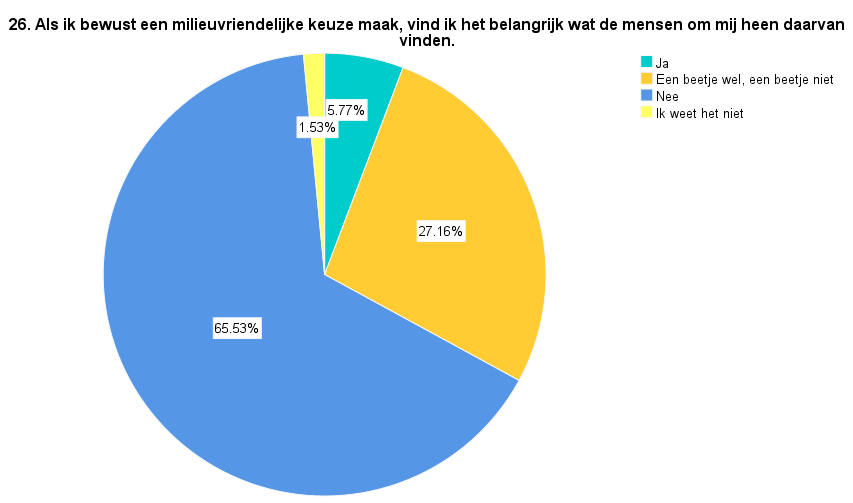 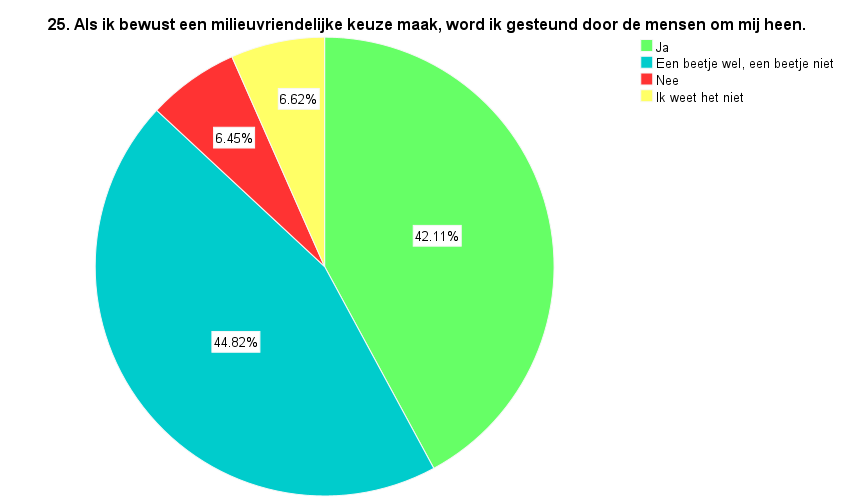 Ervaren invloed sociale omgeving
3-9-20XX
Presentatietitel
22
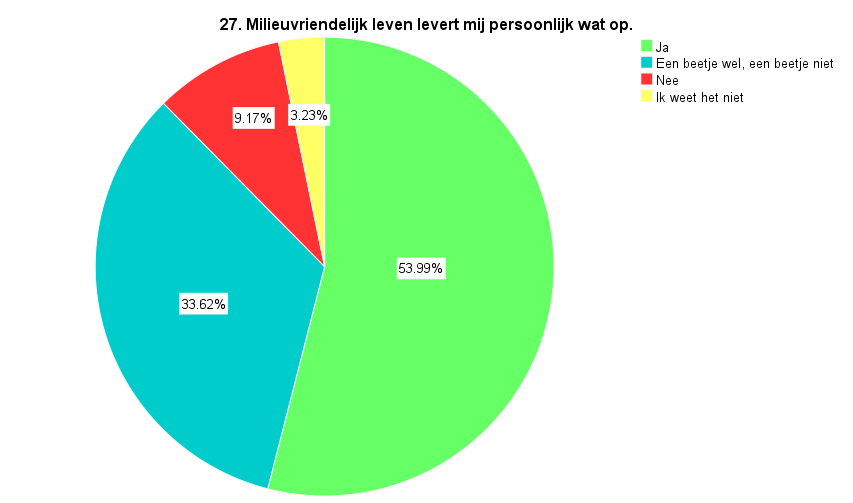 Attitudes; persoonlijk gewin
3-9-20XX
Presentatietitel
23
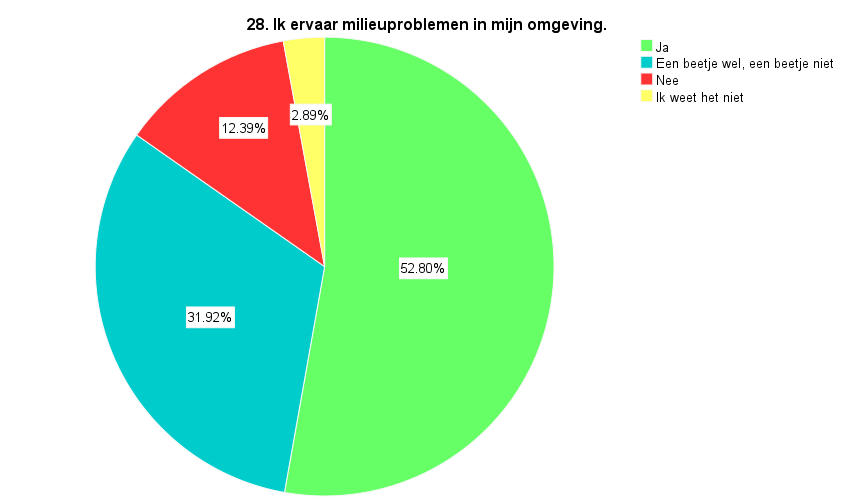 Ervaren milieuproblemen; persoonlijke relevantie
3-9-20XX
Presentatietitel
24
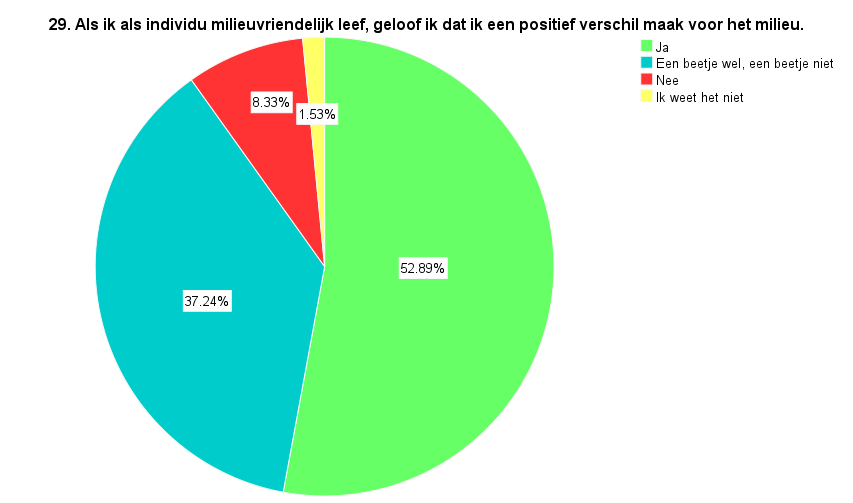 Persoonlijke effectiviteitsgevoel; locus of control
3-9-20XX
Presentatietitel
25
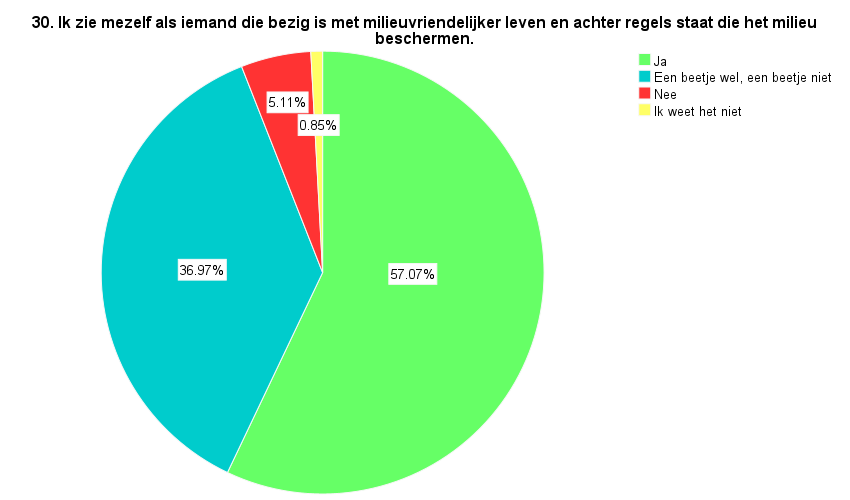 Persoonlijke identiteit; milieubewustzijn als onderdeel van identiteit
3-9-20XX
Presentatietitel
26
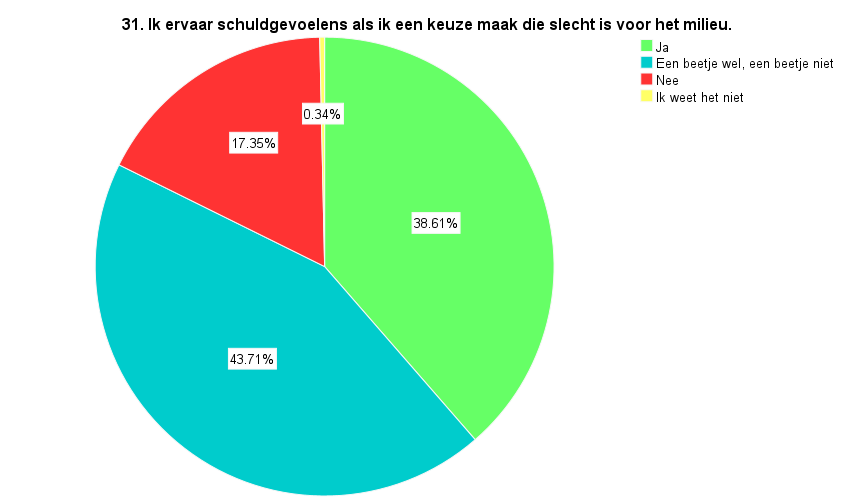 Schuldgevoelens bij maken van een keuze die slecht voor het milieu is; onderdeel van persoonlijke norm (onderdeel NAM)
3-9-20XX
Presentatietitel
27
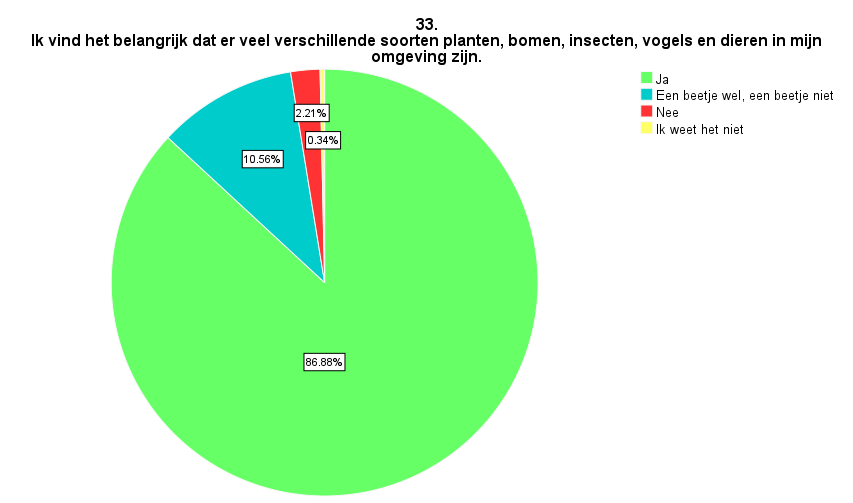 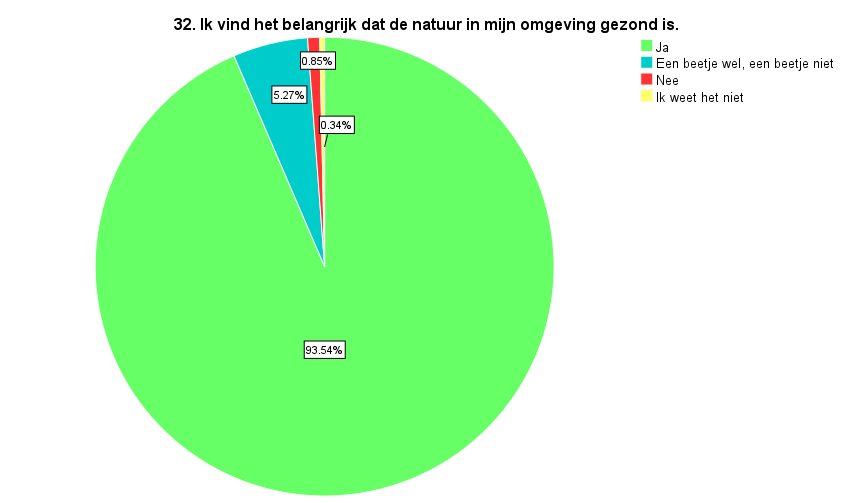 Biosferische waarde eigen omgeving
3-9-20XX
Presentatietitel
28
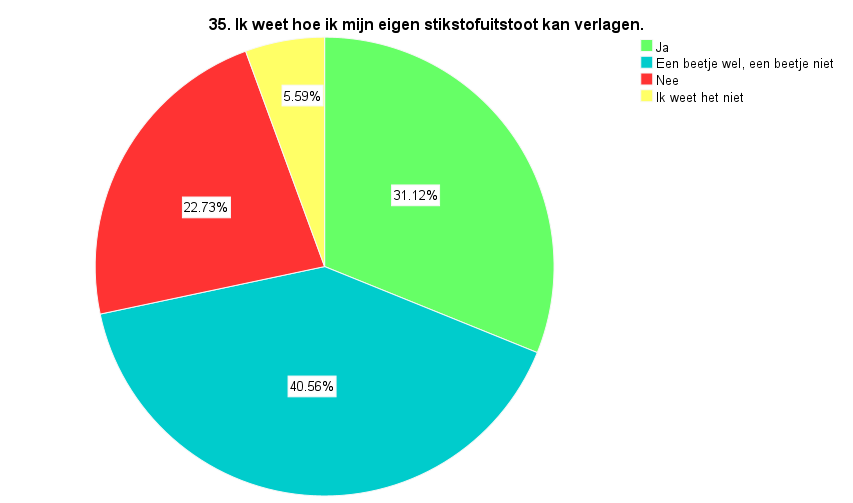 Zo ja, namelijk…

Minder autorijden
Minder vlees en/of dierlijke producten
12,8% noemt een combinatie van de meest impactvolle manieren
Zelf-gerapporteerde kennis.
Kennis over actie strategieën
3-9-20XX
Presentatietitel
29
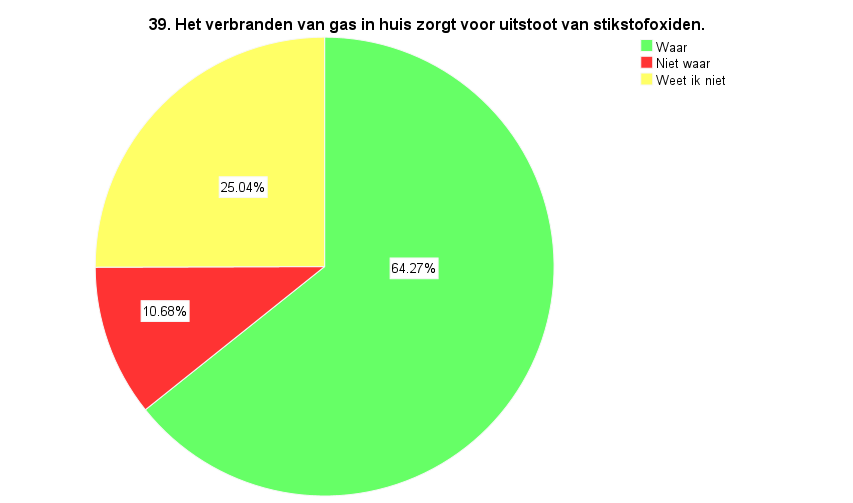 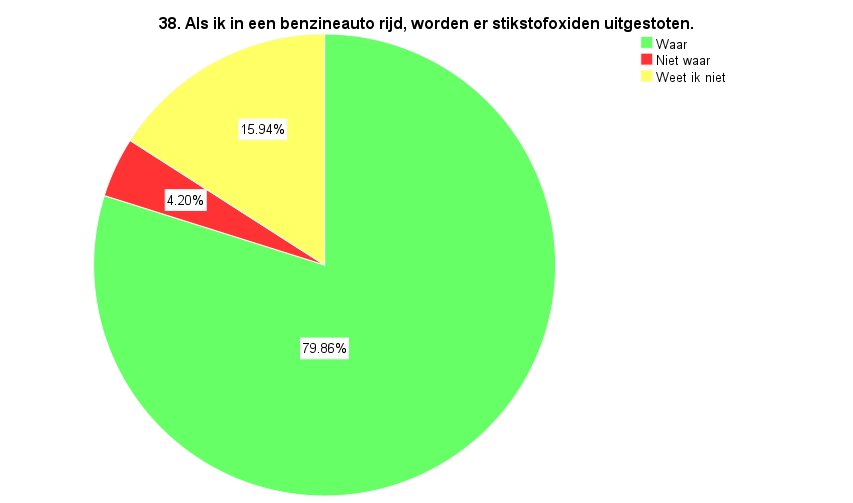 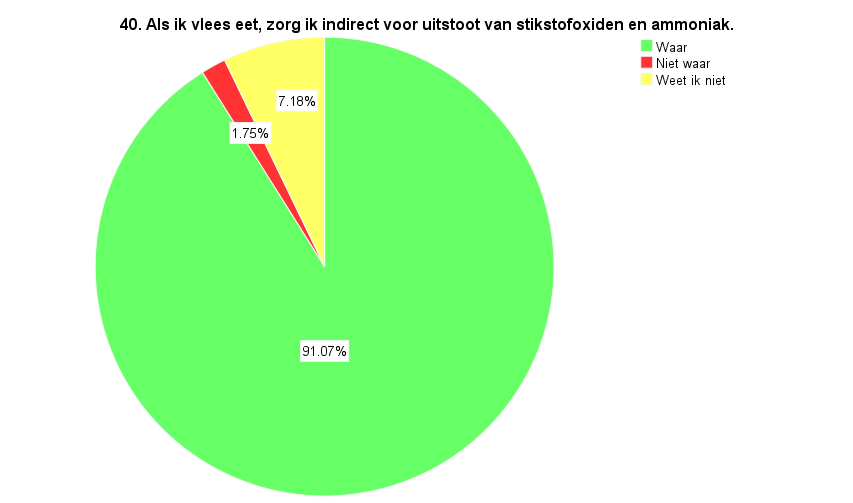 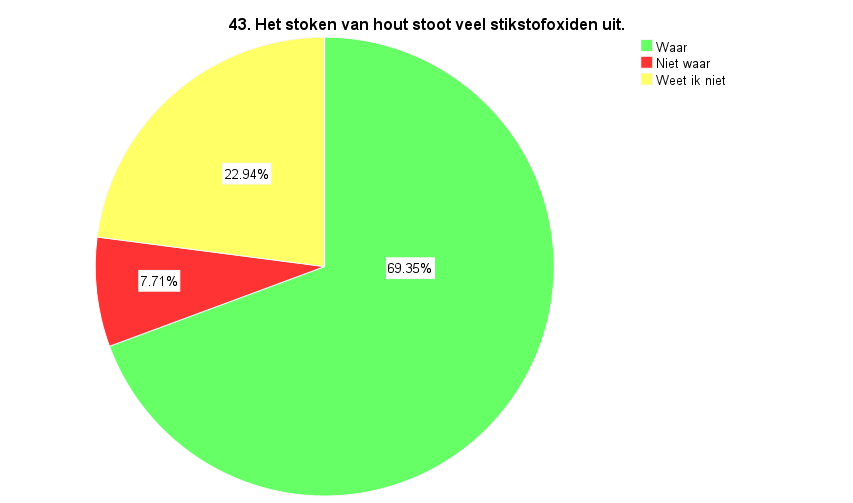 Kennis over actie strategieën
3-9-20XX
Presentatietitel
30
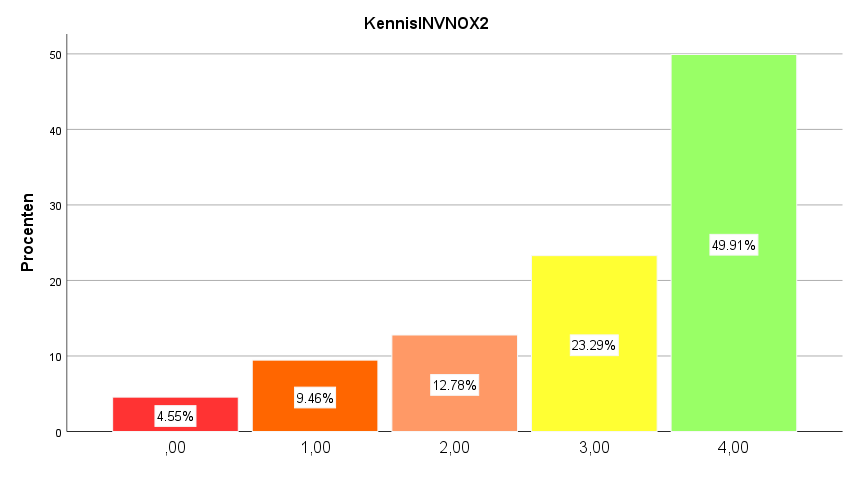 Kennis over actie strategieën’ totaalscore
3-9-20XX
Presentatietitel
31
Bevindingen analyses. 

Respondenten met Nederlandse achtergrond (m=3,16 sd=1,11) hebben gemiddeld de hoogste score. respondenten met een westerse achtergrond (m=2,65; sd=1,21) en een iets lagere score en hebben respondenten met een niet-westerse migratieachtergrond (m=2,34; sd=1,49) de laagste score. 

Hoe hoger de leeftijdscategorie, hoe hoger de score op de kennisschaal individuele uitstoot stikstofoxiden is. 

Er zijn geen verschillen gevonden in geslacht, opleidingsniveau en inkomenscategorieën.
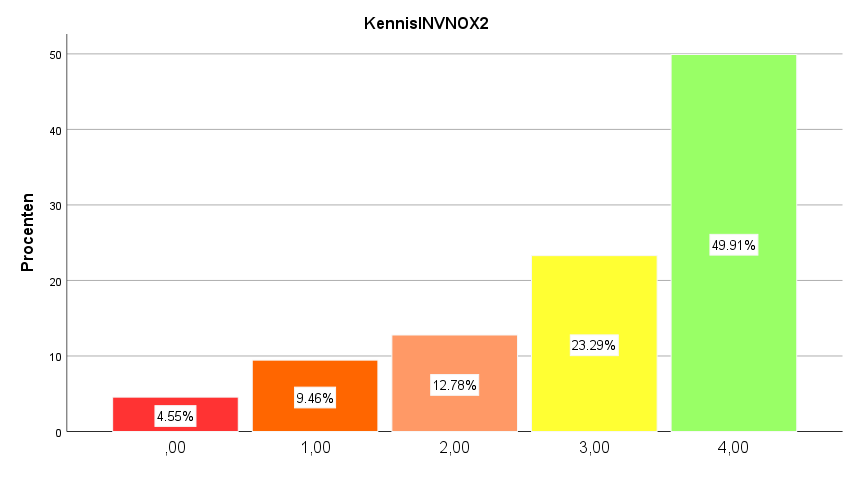 Kennis over actie strategieën’ totaalscore analyse
3-9-20XX
Presentatietitel
32
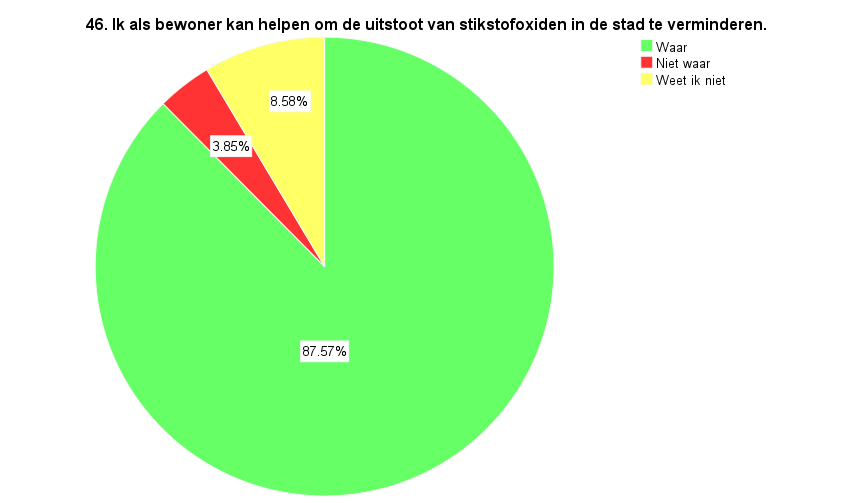 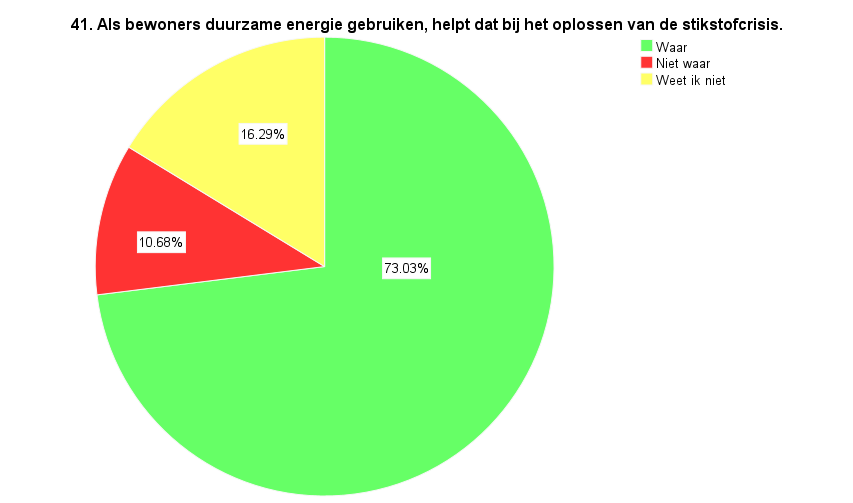 Persoonlijke verantwoordelijkheid (onderdeel NAM) en een onderdeel van ‘outcome efficacy’
3-9-20XX
Presentatietitel
33
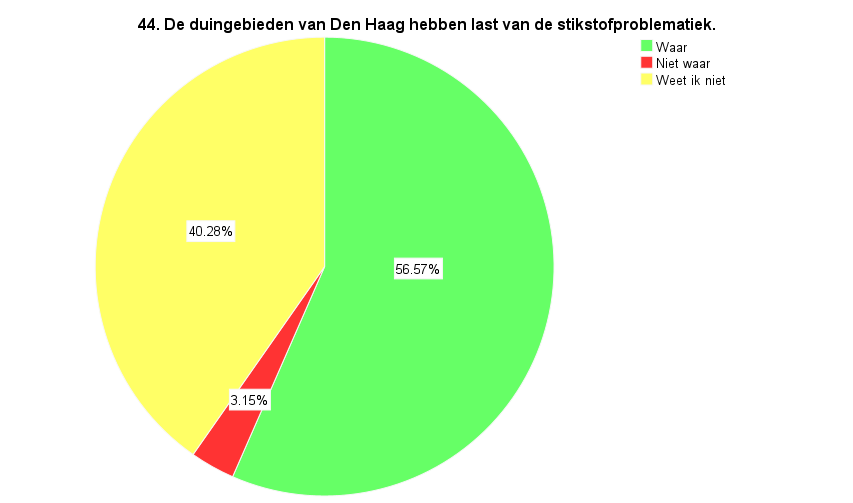 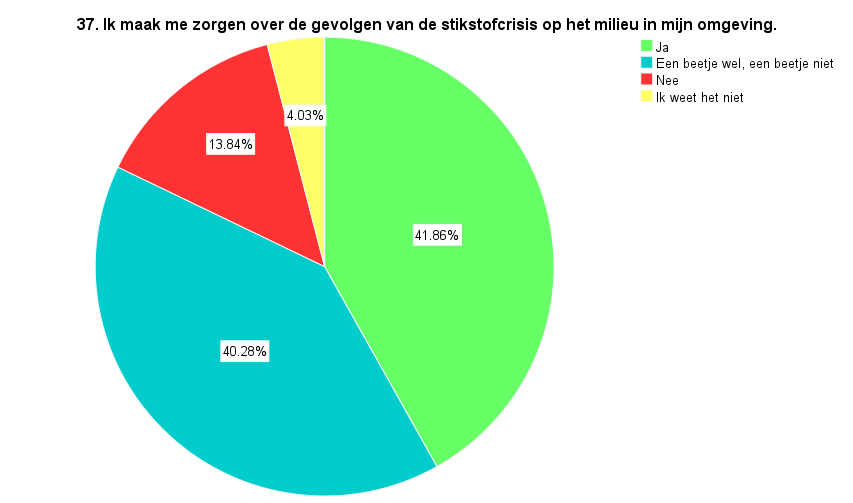 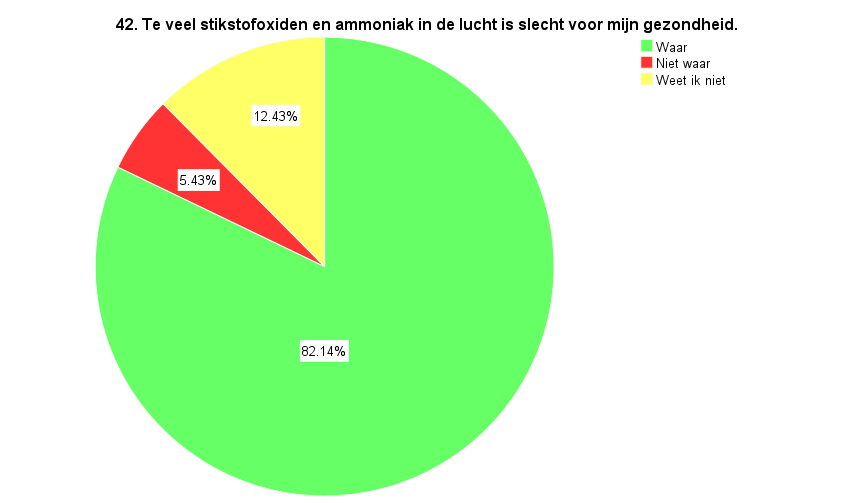 Kennis over het probleem (onderdeel REB) en bewustzijn van het probleem (onderdeel NAM)
3-9-20XX
Presentatietitel
34
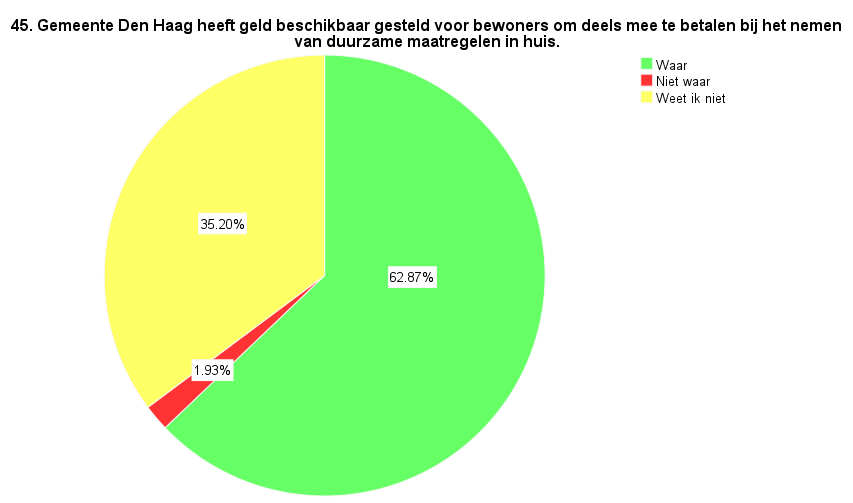 3-9-20XX
Presentatietitel
35
Vraag 34: Als ik (nog meer) milieuvriendelijker zou leven, zou ik (…) als eerste doen, omdat (…).
Vaker of volledig vegetarisch en/of veganistisch eten (9,9%) 
Huis verduurzamen, duurzamer energie opwekken en/of het huis aardgasvrij(er) maken (8,1%)
Auto wegdoen, minder of elektrisch rijden (6,1%) 
Minder of nooit meer vliegen (5,9%)
5,4% afval scheiden, opruimen en/of verminderen’ (5,4%)
Bereidheid milieuvriendelijk gedrag
3-9-20XX
Presentatietitel
36
Vraag 34: Als ik (nog meer) milieuvriendelijker zou leven, zou ik (…) als eerste doen, omdat (…).
8,2% ‘het beter is voor het milieu’
7,9% CO2/uitstoot, fijnstof, fossiele brandstoffen verminderen en/of energie(transitie bevorderen
5,9% afval en plastic tegengaan, recycling en/of circulaire economie bevorderen en minder spullen’
5,6% ‘het de meeste impact creëert’
4,8%‘omdat het helpt, steentje bijdragen, genoeg is genoeg, directe invloed en/of eigen voordeel’
Bijhorende motivatie
3-9-20XX
Presentatietitel
37
Conclusie motivatie
Redenen die beter zijn voor het milieu en klimaat en/of deze redenen helpen of de meeste impact creëren. 

Type motieven: redelijk autonome, extrinsieke motivatie 
Soort motivatie: 
geïdentificeerde regulatie (zinvol of belangrijk)
geïntrojecteerde regulatie (eigenwaarde, negatieve gevoelens vermijden) 

Genoemde persoonlijke motieven: wanneer de gedraging directe invloed heeft, het gemakkelijk, betaalbaar, weinig tijd kost, het diegene stoort, het een persoonlijk voordeel oplevert of beter voor de mens en maatschappij zelf is.
3-9-20XX
Presentatietitel
38
Vaker vegetarische- of plantaardige alternatieven te eten (61,1%)
Minder gas te gebruiken in huis, zoals de verwarming lager zetten en korter te douchen (60,3%)
Ik neem al maatregelen om mijn stikstofuitstoot te verminderen (53,5%) 
Meer planten, bomen, bloemen of ander groen in de tuin, het balkon of op het dak te nemen (51,7%)
Vaker de fiets te gebruiken (49,8%)
Mijn huis te verduurzamen, bijvoorbeeld door zonnepanelen, een elektrische kookplaat en/of een warmtepomp te nemen in plaats van een CV-ketel (44,8%)
Minder auto te rijden (36,8%) 
Vaker het openbaar vervoer te gebruiken (35,8%)
Bereidheid gedragingen vermindering eigen stikstofuitstoot
3-9-20XX
Presentatietitel
39
Quotes respondenten
“Ik denk niet dat de reductie van mijn directe  uitstoot de NOx enig significant verschil kan maken in de reductie van stikstof depositie in de natuur gebieden”
Ik zou graag nog meer doen maar als alleenstaande moeder is mijn budget helaas beperkt en subsidies niet altijd toegankelijk door de vele voorwaarden die daaraan verbonden zijn
Vanuit mijn flatje is er weinig te doen
3-9-20XX
Presentatietitel
40
Quotes respondenten
Ik wil normaal kunnen leven.
De stikstofuitstoot van verwarming van huizen is verwaarloosbaar klein.
Meeste dingen doe ik al jaren!
3-9-20XX
Presentatietitel
41
De sterkte van de gedragsdeterminanten; totaalscore
In een model per determinant
Inschatting toekomstig gedrag
3-9-20XX
Presentatietitel
42
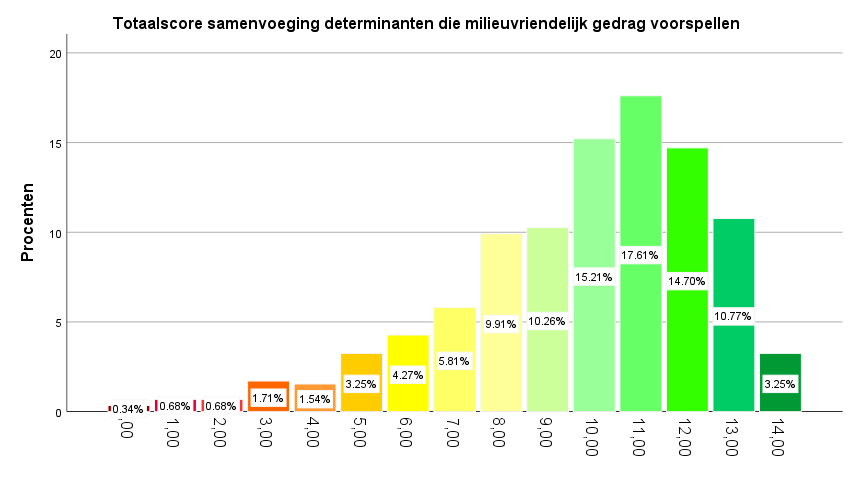 3-9-20XX
Presentatietitel
43
Statistische analyse
Sneller en/of makkelijker veranderbaar: 
Lagere inkomenscategorie 
Hoger opleidingsniveau
Vrouwen

Moeizamer:
Hogere inkomenscategorie
Lager opleidingsniveau
Mannen
3-9-20XX
Presentatietitel
44
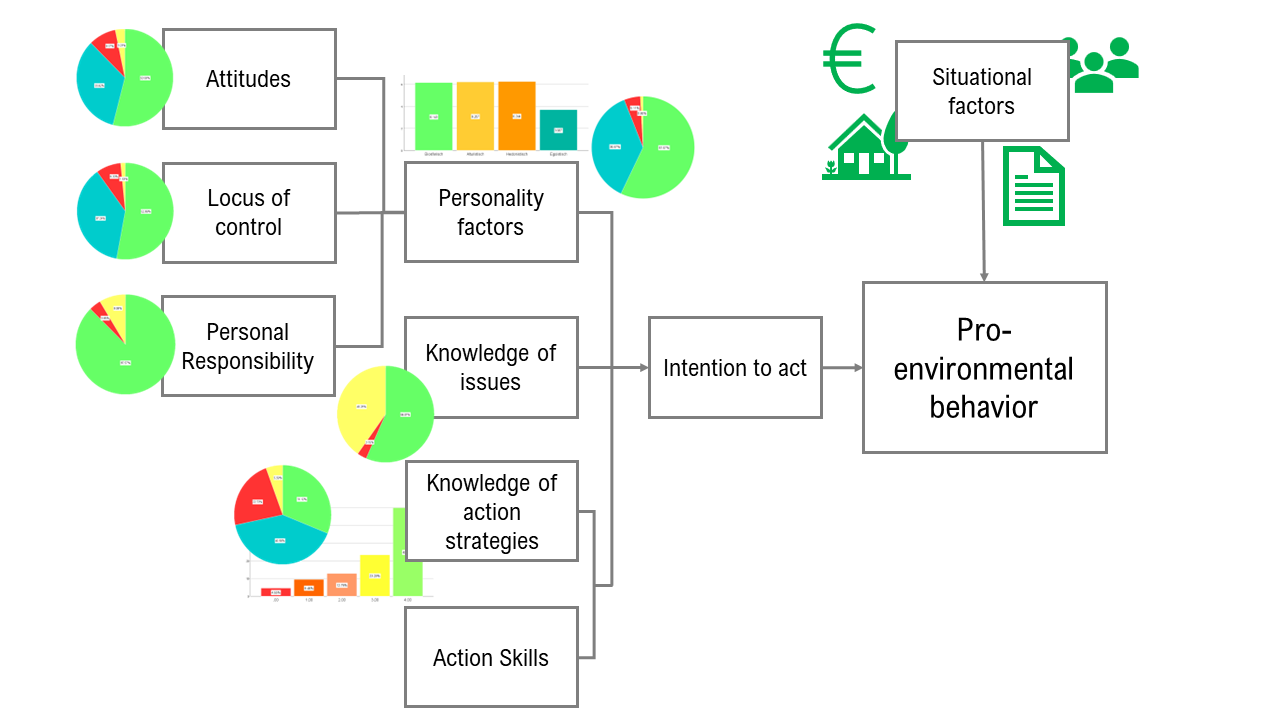 Model of predictors of environmental behavior
3-9-20XX
Presentatietitel
45
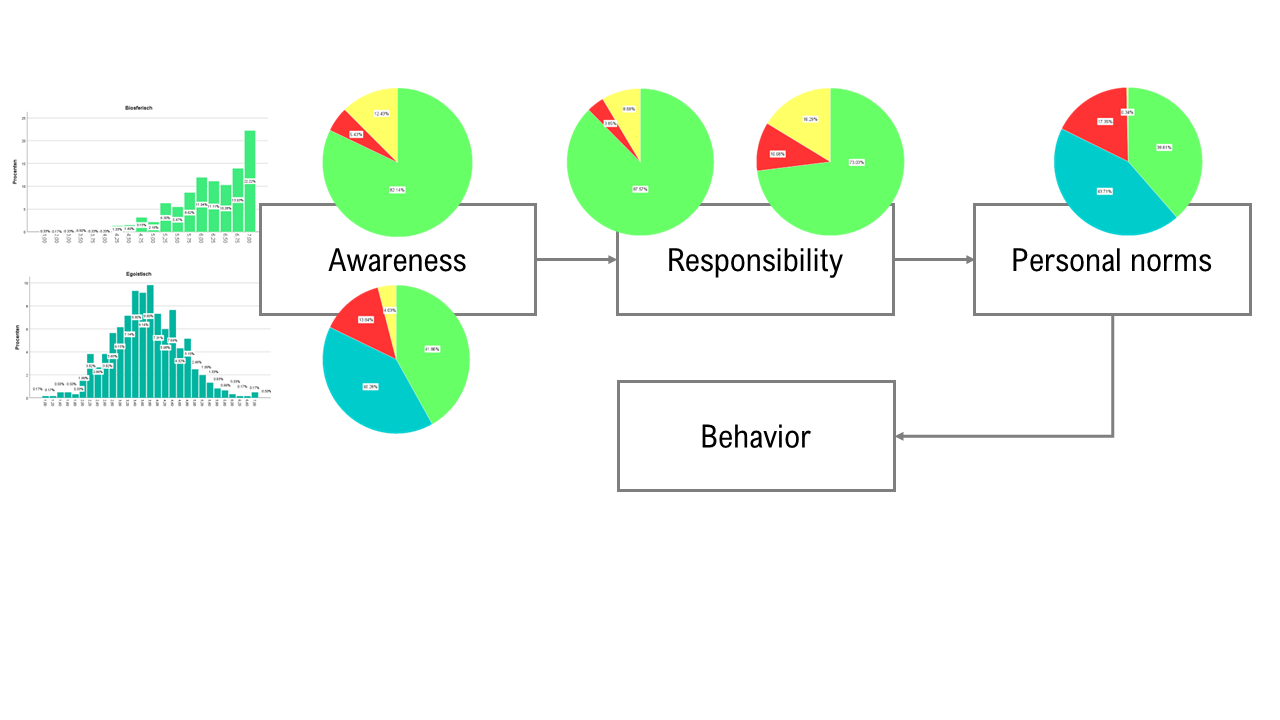 Norm Activation Model
3-9-20XX
46
Doelstelling 2: Hoe kan de NMZH het beste effectief inspelen op de waarden en overtuigingen van de doelgroep om hen te stimuleren tot milieuvriendelijker gedrag?

Effectievere strategieën ontwikkelen om meer diverse bewoners uit het Regentessekwartier te betrekken bij groene projecten in de buurt. Effectievere strategieën voor milieuvriendelijker gedrag ter verlaging stikstofuitstoot.
Gemeentelijke stikstoftafel
Advies
3-9-20XX
Presentatietitel
47
Algemene aanbeveling
Resultaten en advies presenteren bij partners

Duurzaam Den Haag, Steenbreek
Groenblauwe overleg
NMF Kennislunch’
Milieucentra
3-9-20XX
Naam presentatie
48
Inspelen op waarden voor milieuvriendelijker gedrag
Aanbeveling 1: inzetten van ‘self-transcendence’-strategieën. 
Behouden intrinsieke motivatie
Beter voor gedragsverandering op de lange termijn
positieve ‘spill-over’ effecten 
Ervaren positieve emoties
Sterke waardenbasis vanuit resultaten
3-9-20XX
Naam presentatie
49
Inspelen op waarden voor milieuvriendelijker gedrag
Aanbeveling 2. Benoemen van biosferische groepswaarden
meekrijgen bewoners met lage biosfersische waarden
Zichtbaar maken van milieuvriendelijk gedrag en bijhorende milieumotieven
Inspelen op de sociale norm en omgeving
Groepswaarden versterken door design

Ideeën: 
acties van ‘de Groene Regentes’
Wijkactiviteiten met eten
Diverse bewoners laten vertellen over hun positieve ervaringen met de groene projecten
3-9-20XX
Naam presentatie
50
Inspelen overtuigingen
Aanbeveling 3. Persoonlijk effectiviteitsgevoel verhogen.

Door de impact die bepaald milieuvriendelijk gedrag heeft op de stikstofuitstoot van de stad zichtbaar te maken.
Idee posters langs fietspaden
3-9-20XX
Naam presentatie
51
Inspelen overtuigingen
Aanbeveling 4. Verhogen kennis van het probleem en kennis van actie strategieën.

Idee campagne:
Bord langs de natuurgebieden
Metertjes in de stad
3-9-20XX
Naam presentatie
52
Inspelen overtuigingen
Aanbeveling 6. Verbondenheid natuur vergroten.

De natuurdocumentaire ‘Groene Stad Achter De Duinen’
Posters in wijkcentrum
3-9-20XX
Naam presentatie
53
Advies gemeentelijke stikstoftafel
Aanbeveling 7. Huurders helpen verduurzamen
Aanbeveling 8. Stoken van hout tegengaan
Aanbeveling 9. De gemeente moet het goede voorbeeld geven.
3-9-20XX
Naam presentatie
54
Advies vervolgonderzoek
V-WOMS uitbreiden en optimaliseren
Simpelere versie V-WOMS
Onderzoek iedere 2 - 5 jaar herhalen
3-9-20XX
Naam presentatie
55
Discussie
Representativiteit
Selectiebias
V-WOMS gevoelig voor gokken
Vragen E-PVQ breed interpreteerbaar
‘Behavior-intention gap’
Resultaten geven een beeld, maar zijn niet volledig
3-9-20XX
Naam presentatie
56
3-9-20XX
57
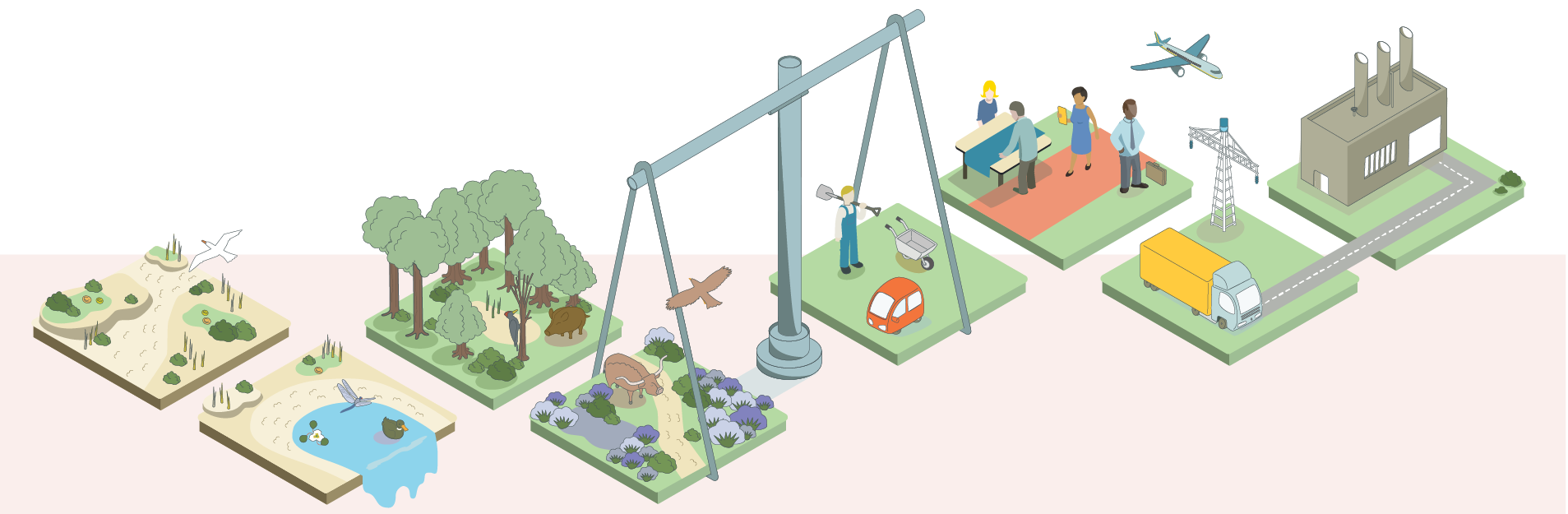 Bedankt voor het luisteren!
Presentatietitel